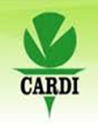 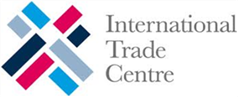 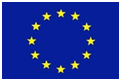 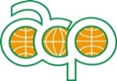 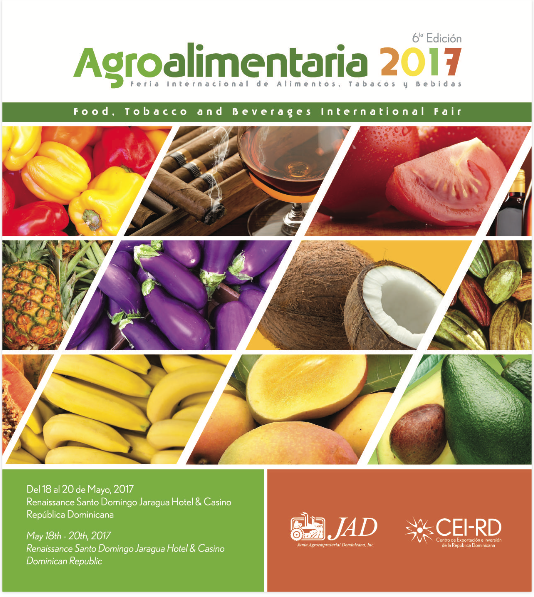 Alianzas para el Desarrollo Inclusivo del Sector Coco: Tendencias de Mercado, Potencial y Perspectivas. 
Agroalimentaria
May 19th, 2017
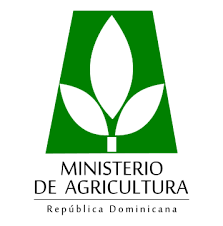 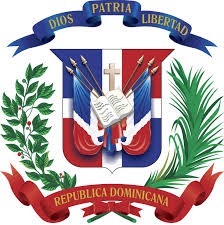 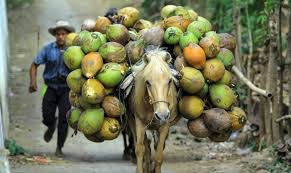 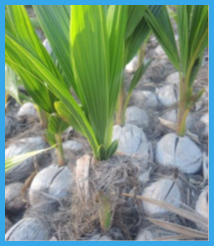 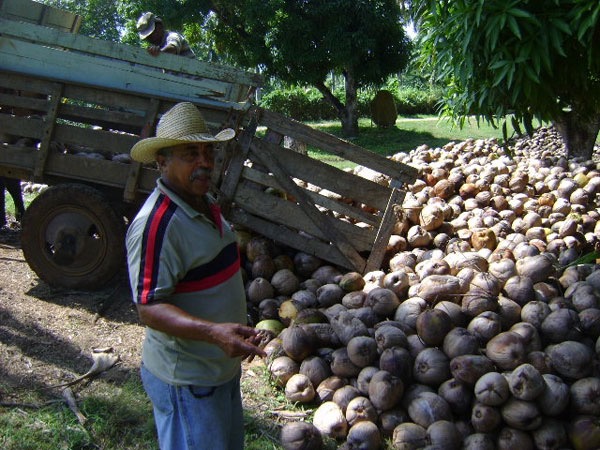 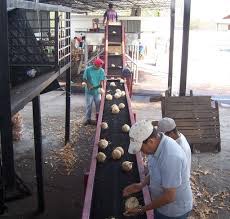 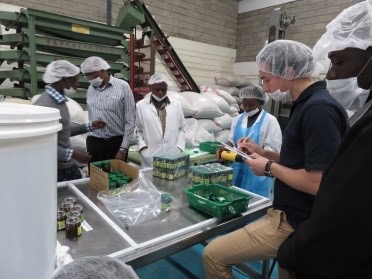 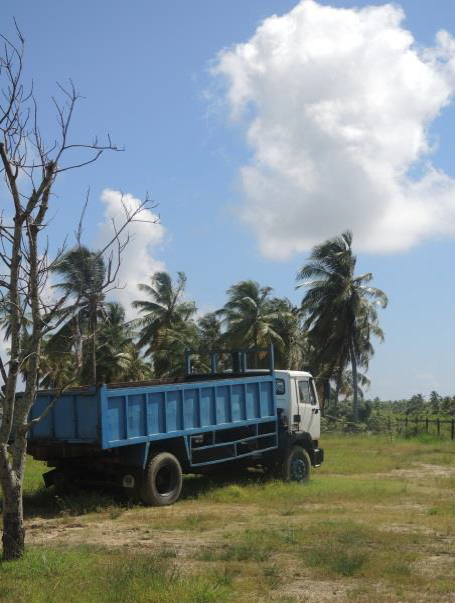 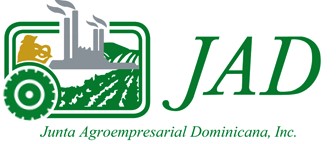 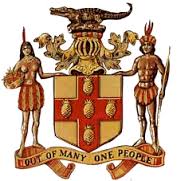 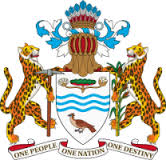 No longer a vegetable oil commodity 


RBD coconut oil:  stagnation 3-4MMT, market share  from12% to just below 3%

Niche market: 
‘naturalness’ in cosmetics, personal care, and detergent markets 
Competing only with palm kernel oil

Virgin Coconut Oil:
Scale independent
Favorable environmental and health profile  
Premium price
Global Market Trends: Coconut Products
Global Market Share: Nine Major Vegetable Oils (1960-2010)
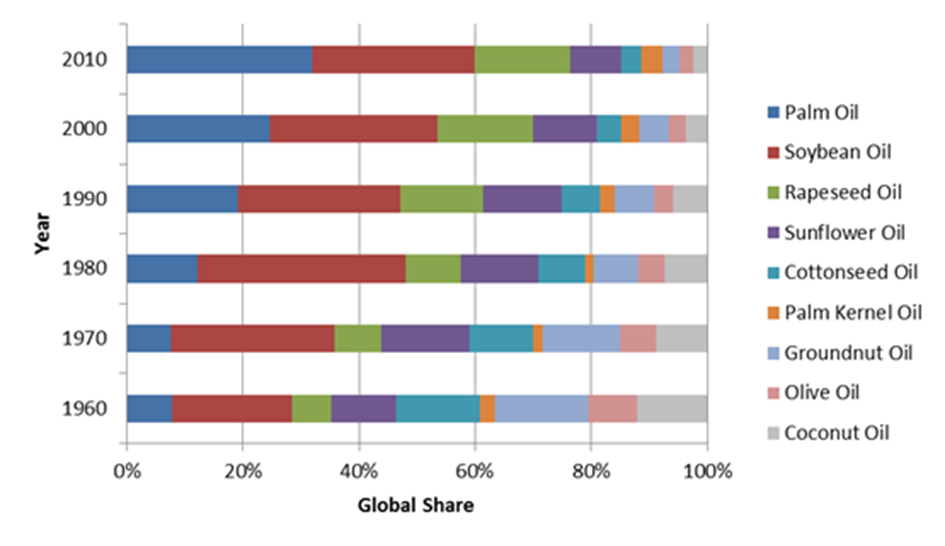 Source: APCC, Frost & Sullivan
2
Marketing strategy of lead firms boosted consumer awareness and demand for coconut products

Coconut water
US$1.86 billion in 2015
25% per year growth to US$4 billion in 2019
Pepsi (Kero Coco, O.N.E, Tropicana Coco Quench), Coca-Cola (Zico), & Vita Coco


Alternative dairy (almond, soy, & coconuts)

US$1.99 billion in 2015
18% per year growth to US$6.27 billion in 2021
WhiteWave Foods Inc., Blue Diamond Growers Inc., Living Harvest Foods Inc. 

Other products: coconut sugar, flour, VCO.
Global Market Trends: Coconut Products (Cont’d)
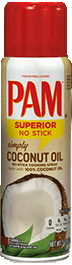 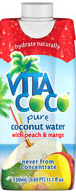 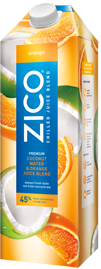 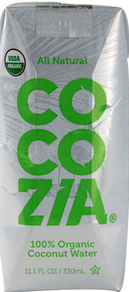 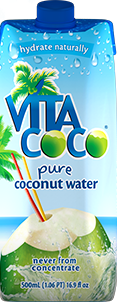 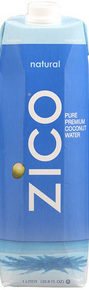 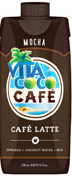 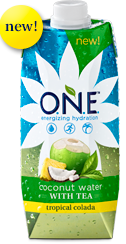 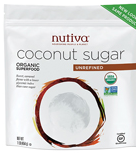 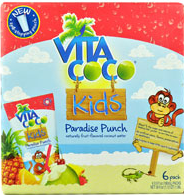 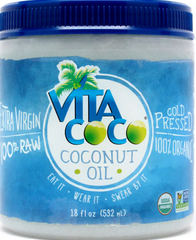 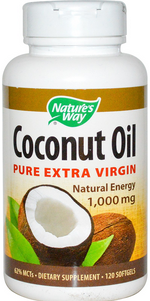 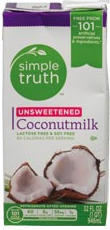 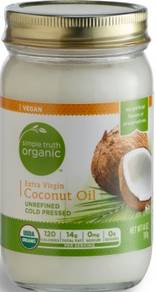 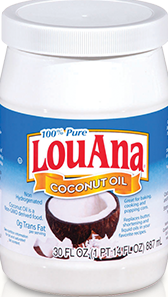 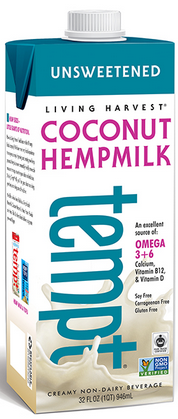 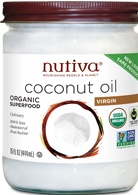 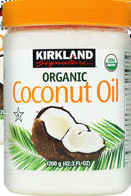 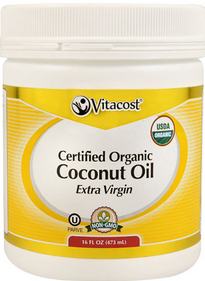 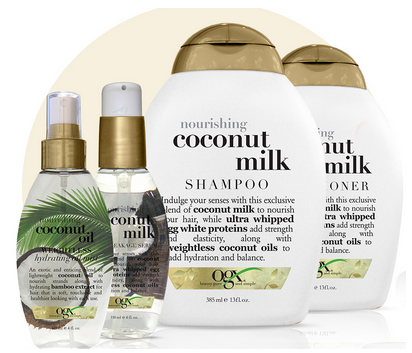 3
Dominican Republic processes 
coconuts into grated, cream and milk
Trinidad refines coconut oil and exports under different business relations to the countries in the region
(US$2.7 million export in 2014)
Guyana 
Supplied approximately US$6 million coconuts and products  to Dominican Republic, Trinidad, and other countries in the region
Production
Primary Processing
Advanced Processing
Manufacturing
End Market
Refined Coconut Oil Markets: 
St. Lucia (US$1.14 million); Jamaica (US$1.53 million); Antigua and Barbuda, Dominica, St. Vincent and the Grenadines
Markets: 
United States, and Dominican Republic (< 10%)
Emerging Regional Coconut Value Chain
US$4.7million in 2014  
(Coconuts)
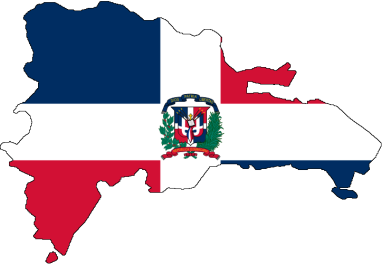 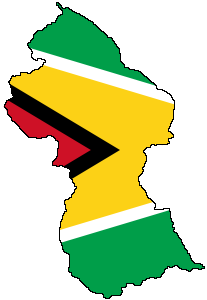 US$0.7 million in 2014 (CNO)
US$106 thousand in 2014 (Coconuts)
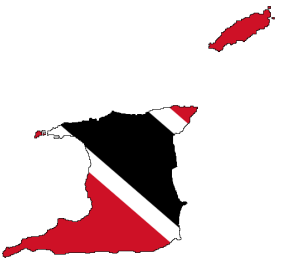 Non-oil Merchandize Exports, Nine Caribbean Countries
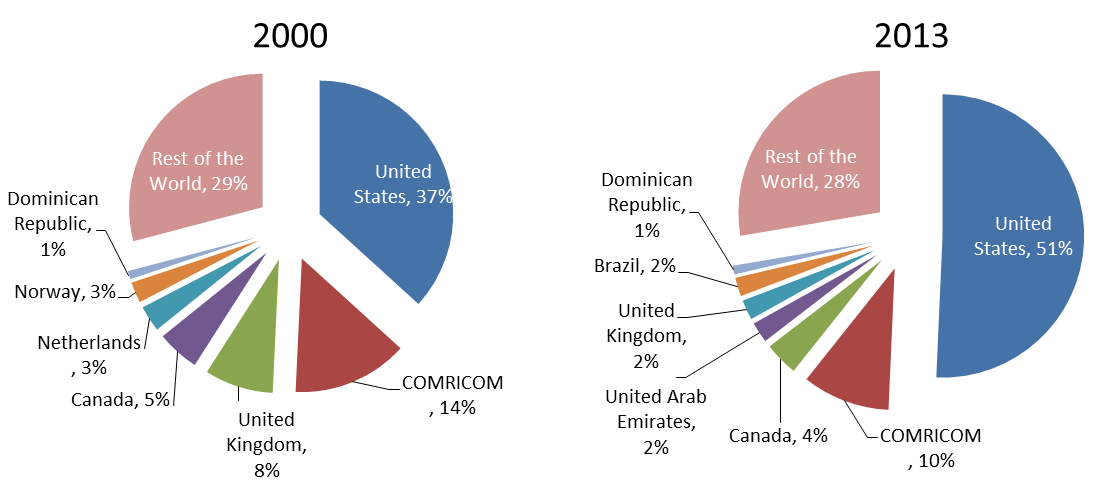 4
Lead Firms and Governance: Brand Manufacturers
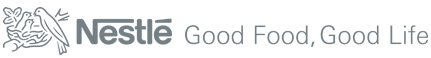 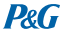 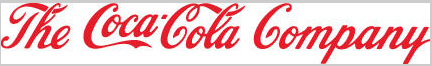 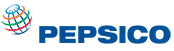 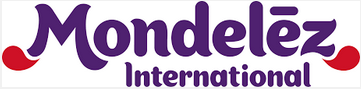 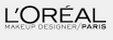 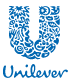 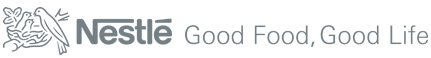 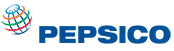 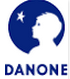 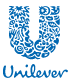 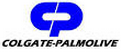 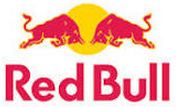 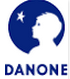 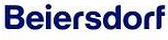 Note: 2014 sale figures in US$ billion
Multiple business segments, focused on sustainability initiatives, naturally-derived ingredients, not an exclusive focus on ingredient certification

Mondelez International, launched in 2012, a 10-year commitment US$400 million program that finances sustainability partnerships. In India, it supported intercropping in coconut plantations, working with 100,000 coconut farmers in four states
5
A predominantly fragmented industry structure (weak value chain linkages) and smallholder dominated farming system
High transaction costs and scale inefficiencies in delivery of key services –market information, technical extension, quality control and finance 
Weak standardization and certification of the non-traditional products 
Small structure and weak end-market presence limits flow of consumer market information to the local industry stakeholders and feed into the weak market intelligence and export promotion.
Few Incentives for smallholder market integration and low income generation
In-country Main Constraints
Domestic seedling supply is either non-existent or at best the waitlist takes years to access the desired number and variety of seedlings
Risk of lethal yellowing, red ring, red palm mite prevail across the region although with some variations
Tailored financial services to smallholder farmers is a common challenge across the countries.
Lack of Statistics & legacy of ‘copra oil’ era
Access Planting Material & finance & Services
Weak Industrial organization and no support to smallholders
Unavailability of reliable industry statistics about the plantations, age-profile, production capacity, and trade is a major source of investment risk 
Despite its rising contribution to the agricultural GDP of the target countries, coconut industry does not have priority policy support.
Better leverage capabilities of CARDI & regional universities
6
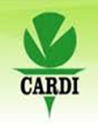 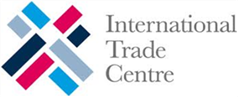 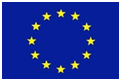 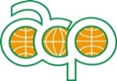 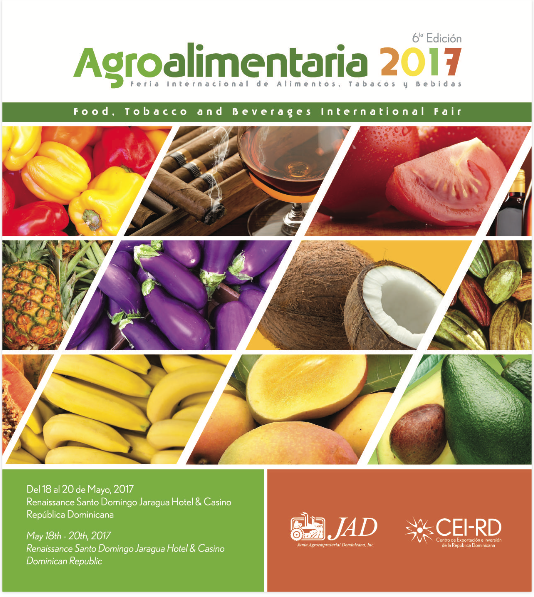 Caribbean Coconut Regional and Global Value Chain
Agroalimentaria
May 19th, 2017
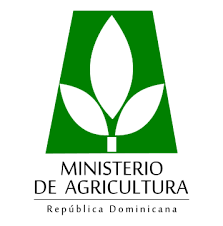 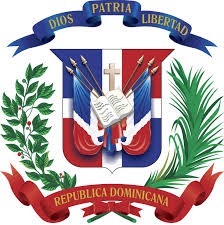 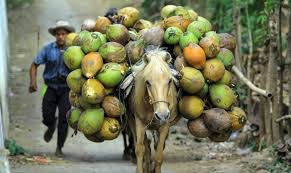 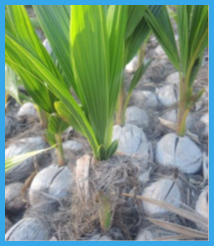 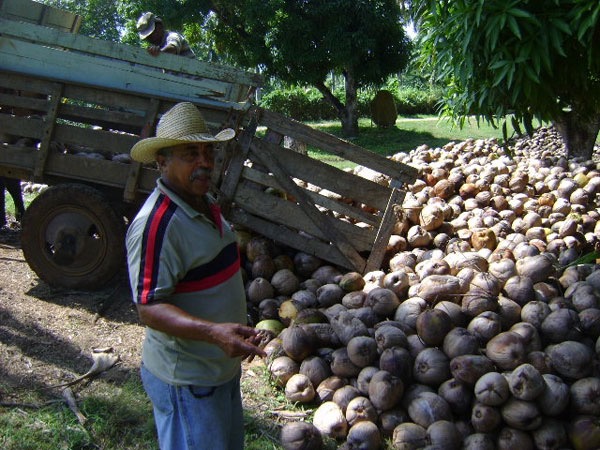 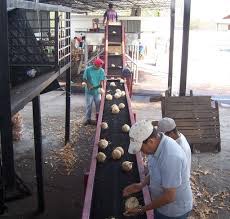 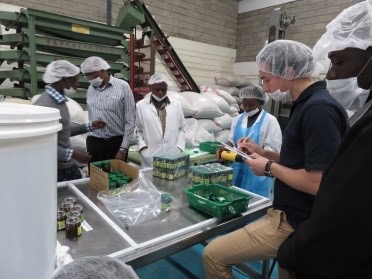 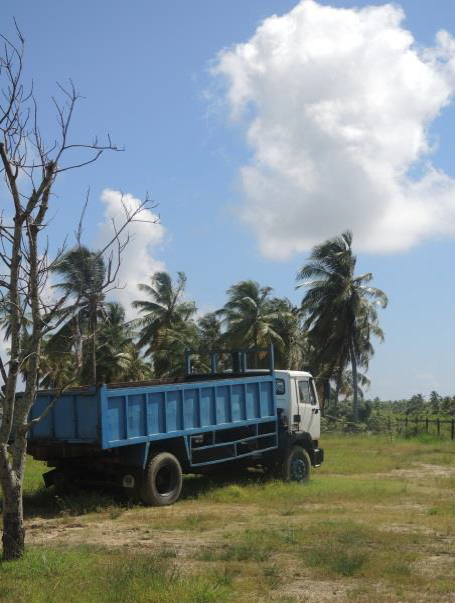 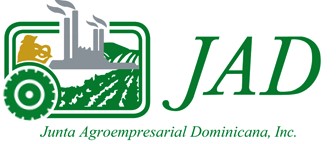 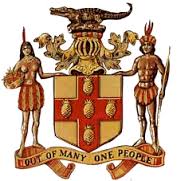 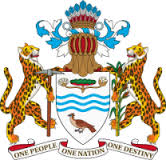 RBD coconut oil
Primary Processing
Advanced Processing
Biodiesel
Production
Manufacturing
End Market
Research & Development
Crude coconut oil
Oleochemical (Fatty Acids, Fatty Alcohols, Glycerin)
Land
Water
Seedlings
Agrochemicals
Tender Coconuts
Coconut Kernel
Coconut husk
Coconut shell
Charcoal & activated carbon
Bottled coconut water
Natural fiber composites
Geotextile products
Processed & packaged coconut water & various flavors
Coconut coir & pith
Air & water filtration
Dried Kernel Copra
Horticulture
Construction
Automotive
Finance
Virgin coconut oil
Desiccated coconut
Coconut milk & cream
Cosmetics
Personal care
Pharmaceuticals
Detergents
Local fresh water
Pasteurized & packaged  coconut water (sports & natural drinks)
Household consumption
Baking, alternative dairy, and confectionery industries
Copra Cake
Mature Coconuts
Legend:
Inputs
Coconut Value Chain: Input-Output Structure
De-husked nuts
Coconuts-food chain
Coconuts-chemicals chain
Coconuts-’sports drink’ chain
Coconut-coir Chain
Coconut-activated carbon chain
By-products
Institutions: 
1) Country Level: Coconut Board/Authority/Associations; Coconut Research Institutes; Ministries of Agriculture; Ministry of Trade & Industry; and Bureaus of Standards
2) Regional/Global Level: Asia Pacific Coconut Community;  and Coconut Genetic Resources Network
8
Single  segment and/or niche market brand manufacturers 
Focused on ingredient and end-product certification
Lead Firms and Governance: Brand Manufacturers
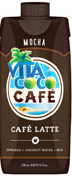 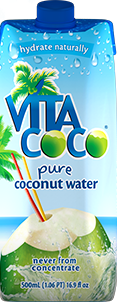 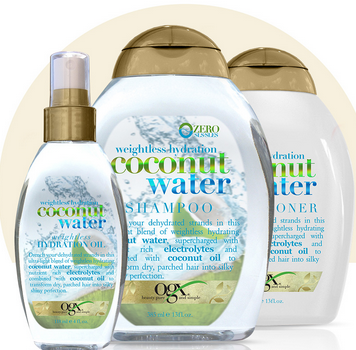 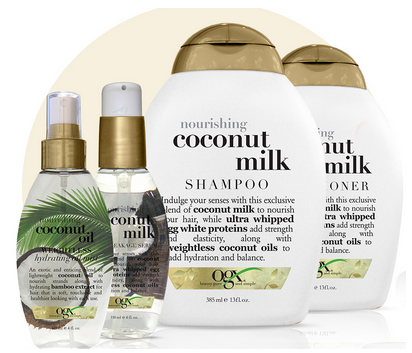 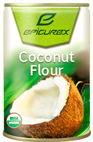 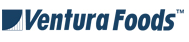 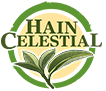 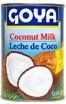 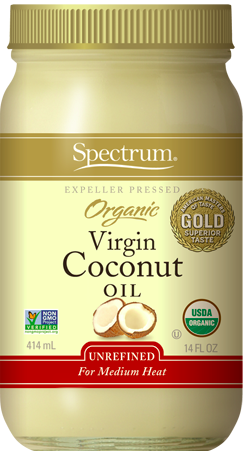 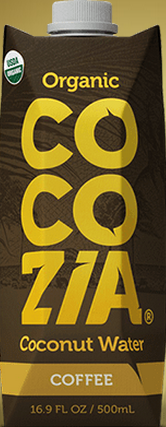 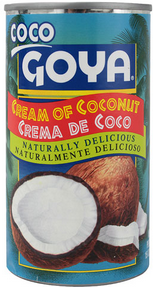 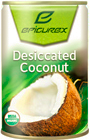 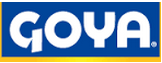 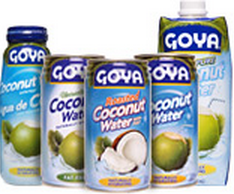 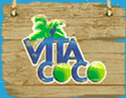 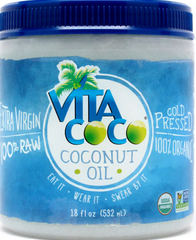 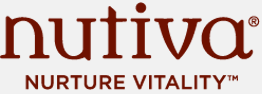 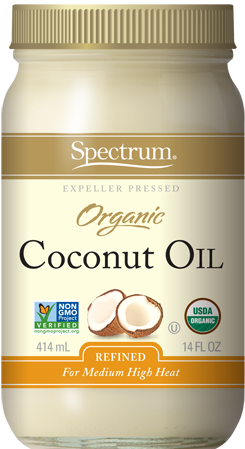 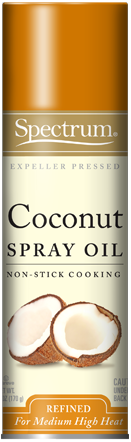 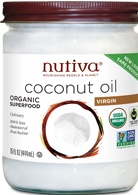 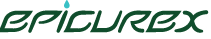 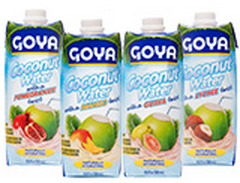 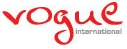 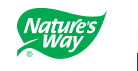 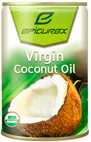 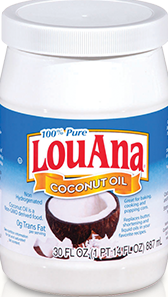 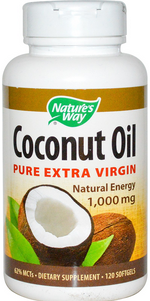 Note: 2014 sale figures in US$ million
Source: Euromonitor, PrivCo, OneSource
9
Selection of Alliance locations in Jamaica
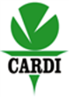 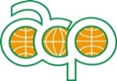 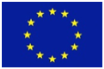 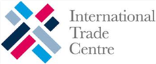 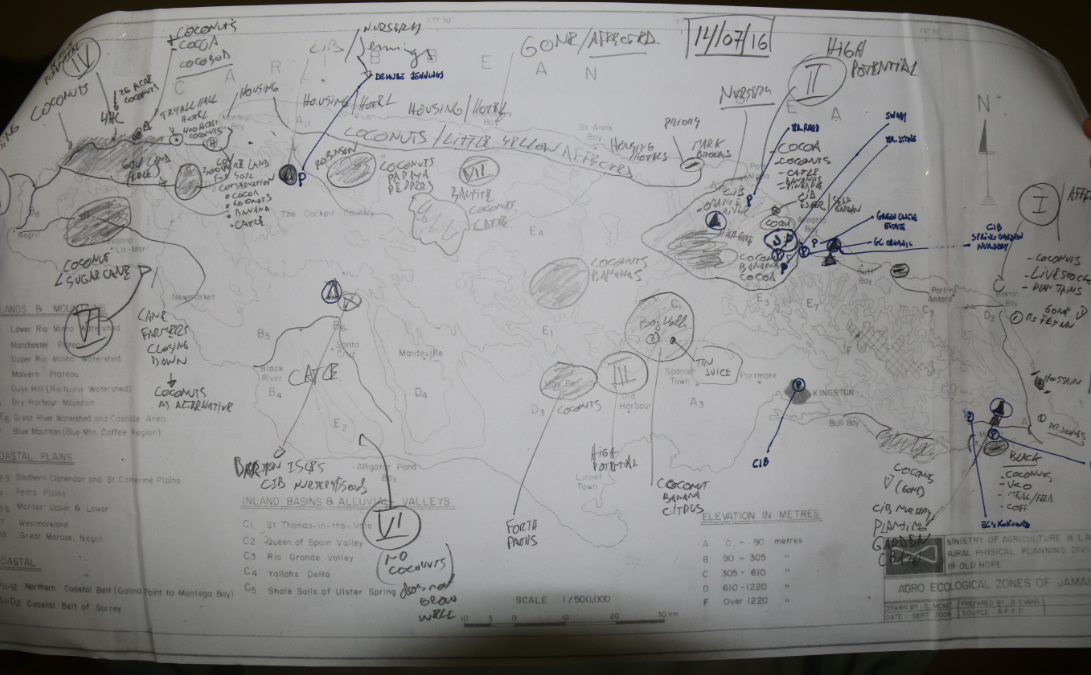 10
Alliances for Action Model (A4A) for project implementation
A4A are partnerships for implementation at the local level
Not just Coconuts but associated crops: Fruits, Vegetables, etc. 
Voluntary network of partners from along the agricultural supply chain into a Value Chain Alliance to jointly implement local level market-led solutions. 
Generate new opportunities for farmers and entrepreneurs, while increasing trade, diversification, food security and sustainability as a way to drive social and economic impact.
Business and value chain alliances for improved business for all targeting coconuts and associated crops
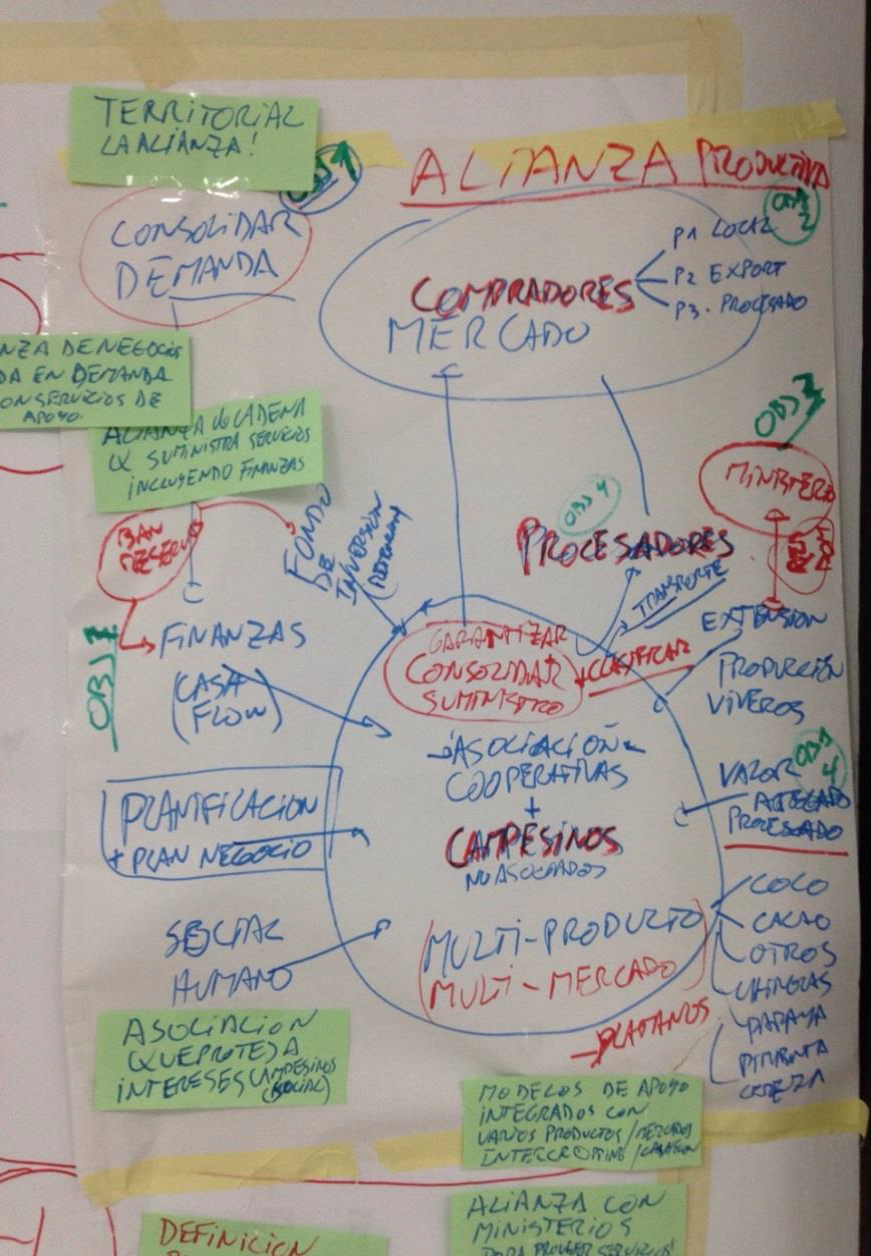 11
Participatory workshop validating model
Summary of KEY ISSUES FOR THE COCONUT SECTOR  AT THE NATIONAL LEVEL
12
The Roadmaps: Regional and National
Business models and market information

Establish commercially driven value chain alliances and improve organization of the sector

 R&D and Quality planting material availability

Access to finance and investment

Value addition and product development; processing, food safety and quality standards

Productivity, coordination and extension

Policy Support and alignment
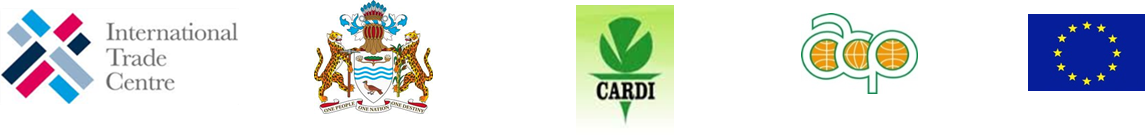 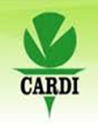 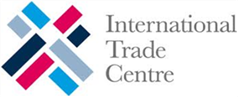 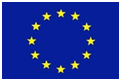 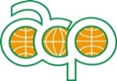 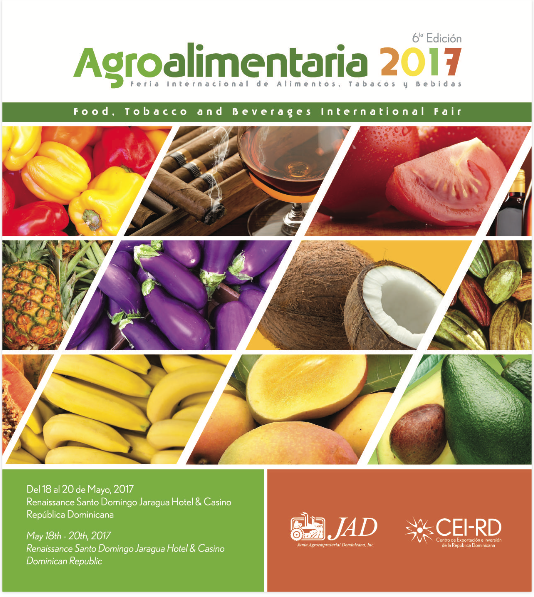 Alianzas para el Desarrollo Inclusivo del Sector Coco: Tendencias de Mercado, Potencial y Perspectivas. 
Agroalimentaria
May 19th, 2017
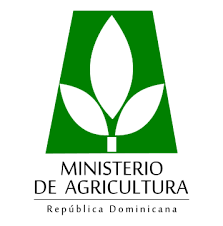 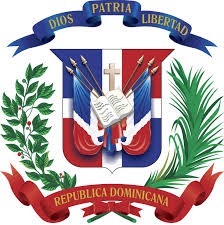 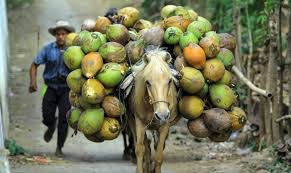 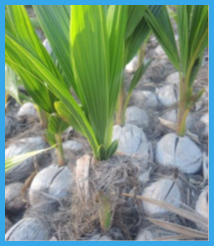 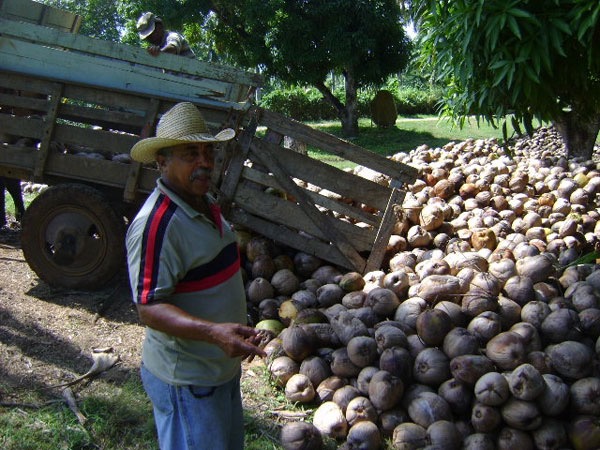 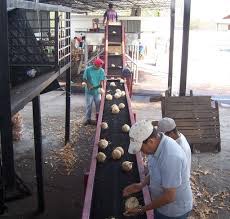 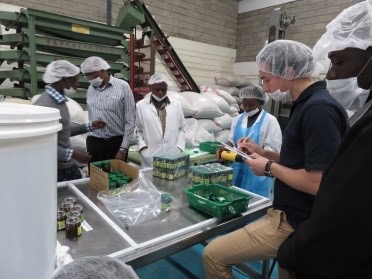 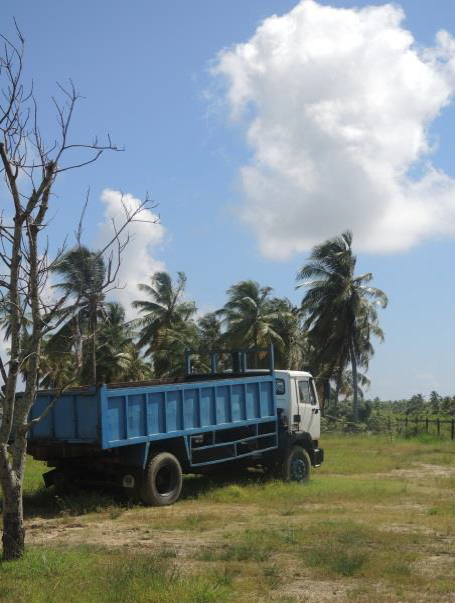 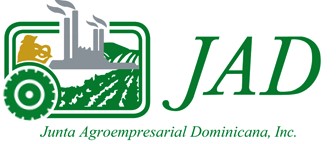 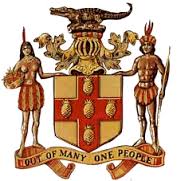 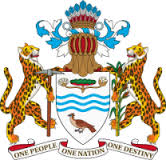